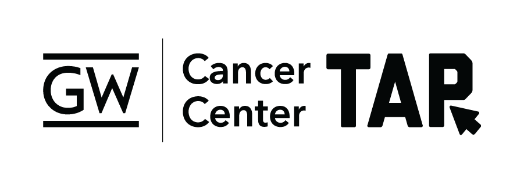 This content may be used or adapted for noncommercial, educational purposes only. Please use the following citation:
 
George Washington University Cancer Center TAP. (2020). Cancer Survivorship Series [PowerPoint Slides]. GWU Cancer Center TAP. https://cme.smhs.gwu.edu/gw-cancer-center-/content/cancer-survivorship-series 
 
This content was adapted from the GW Cancer Center the Oncology Patient Navigation Training: The Fundamentals (PI: Pratt-Chapman) developed and maintained by CDC cooperative agreements #NU38DP004972, #5NU58DP006461 and #NU58DP007539. The content added, changed, or adapted by our organization do not necessarily represent the views of the GW Cancer Center or the CDC.
 
If you have any questions about the following material or would like permission to use this material, please contact cancercontrol@gwu.edu
Summary of Common Long-term & Late Effects of Prostate Cancer and its Treatment
Ted A. Skolarus, MD, MPH
Associate Professor of Urology                    
Department of Urology                                       
University of Michigan                                                         
VA HSR&D Center for Clinical Management Research
VA Ann Arbor Healthcare System
[Speaker Notes: Hello and welcome to a presentation on:  A Summary of Common Long-term and Late Effects of Prostate Cancer and its Treatment
I am (Name).
We are pleased to offer this educational session through the National Cancer Survivorship Resource Center, a collaboration between the American Cancer Society and the GW Cancer Institute funded by a five year cooperative agreement from the Centers for Disease Control and Prevention.]
Disclosures
VA HSR&D Career Development Award - 2 (CDA 12-171) for work outside of the current study
UpToDate™ author royalties for prostate cancer survivorship section
This presentation was developed from the following manuscript:
Skolarus TA, Wolf A, Cowens-Alvarado, R et al. American Cancer Society Prostate Cancer Survivorship Guidelines. Cancer. 2014
Learning Objective
The participant will be able to:
Describe the common long-term and late effects of prostate cancer treatment.
Prostate Cancer Survivorship
1 in 5 of all cancer survivors 
Over 4 in 10 male cancer survivors in the U.S.
170,000 US men are diagnosed each year





Source: Siegel R, et al. CA Cancer J Clin. 2012.
Prostate Cancer Survivorship
High survival rates are due to a combination of:
Early detection
Increasingly effective treatment of localized and advanced disease
Lead time bias
Overdiagnosis  

Sources: Siegel R, et al. CA Cancer J Clin. 2012; Ganz PA. Prim Care. 2009; Etzioni R, et al. Cancer. 2012; Draisma G, et al. J Natl Cancer Inst. 2009.
[Speaker Notes: Each year, approximately 170,000 US men are diagnosed with prostate cancer and begin their journey into prostate cancer survivorship.]
Importance of ACS Cancer Survivorship Clinical Practice Guidelines
PCPs inevitably participate in the care of prostate cancer survivors.
It is often unclear who has principal responsibility for prostate cancer survivorship care and what it entails.
The ACS guidelines provides focused recommendations on the role of PCPs in the treatment of patients experiencing the long-term and late effects of prostate cancer.
Overview of Guideline Development Process
[Speaker Notes: The guidelines featured in this module are based on the American Cancer Society Prostate Cancer Survivorship Guidelines published in July 2014. 

The guidelines panel represented a diverse group of providers, including oncologists, surgeons, primary care providers, psychosocial providers, etc. to avoid the appearance of professional conflicts.

ACS staff conducted preliminary systematic evidence reviews to develop a foundation for expert panelists. Expert panelists were divided into topic focused subgroups and conducted additional literature review and analysis to serve as the basis for all guidelines. 

Where applicable, existing guidelines for health promotion, screening, surveillance, and psychosocial care were leveraged.

468 articles met the inclusion criteria for the literature review, and 222 were included as citations to support the guidelines. 

Before publication, all draft survivorship guidelines were vetted by internal experts, the Priority Mission Outcomes Committee, National Board of Directors, and relevant external experts, organizations, and societies. 

Moving forward, ACS survivorship guidelines will be briefly updated as needed including an annual online update with relevant new studies.  Guidelines are schedule to be rewritten every 5 years.]
Prostate Cancer Diagnosis and Treatment
Treatment type may vary based on different factors such as comorbidity, patient and provider preferences, disease progression, patient’s age, race, ethnicity, access to care, and socioeconomic status.
Treatment options include:





Sources: Dall’era MA, et al. J Urol. 2009; Cooperberg MR, et al. J Clin Oncol. 2010; Latini DM, et al. Cancer. 2006; Porten SP, et al. J Urol. 2010.
Long-term and Late Effects
Common long-term and late effects of the disease and its treatment include:
Urinary incontinence
Sexual dysfunction
Bowel issues
Adverse psychosocial and relationship effects, including treatment regret (20%)
Varies by treatment modality

Sources: Sanda MG, et al. N Engl J Med. 2008; Michaelson MD, et al. CA Cancer J Clin. 2008; Gore JL, et al. J Natl Cancer Inst. 2009; Resnick MJ, et al. N Engl J Med. 2013; Darwish-Yassine M, et al. J Cancer Surviv. 2014.
[Speaker Notes: Many prostate cancer survivors experience long-term and late effects of the disease and its treatment, including:
Urinary incontinence
Sexual dysfunction
Bowel issues
Adverse psychosocial and relationship effects, including treatment regret (20%)

Comorbidities may further influence these long-term and late effects.]
Surgery
Radical prostatectomy (open, laparoscopic, or robotic-assisted)
PSA drops to an undetectable level within a 2 month period.
Results in neurovascular injury and fibrosis.
Many men do not return to their prior level of sexual function after surgery. Those at greater risk include:
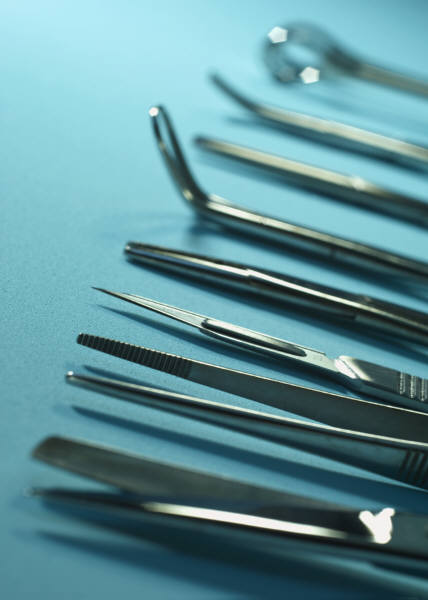 Older men
Those w/ preexisting ED
Patients who do not have nerve-sparing surgery
Early penile rehabilitation after prostate cancer surgery may improve sexual function outcomes.
Sources: Stephenson AJ, et al. J Clin Oncol. 2006; Morgan TM, et al. Prostate Cancer Prostatic Dis. 2014; Akbal C, et al. Int Urol Nephrol. 2008; Stember DS and Mulhall JP. Brachytherapy. 2012.
Surgery
Sources: Michaelson MD, et al. CA Cancer J Clin. 2008; Radomski SB. Can Urol Assoc J. 2013; Kopp RP, et al. Eur Urol. 2013.
Radiation
External Beam or Brachytherapy
PSA slowly falls; reaches lowest level after 6 months to several years.
“PSA bounce” may occur within 2 years.
Small increased risk for secondary malignancies compared to men receiving surgery (bowel, bladder).

Sources: Roach M 3rd, et al. Int J Radiation Oncology Biol Phys. 2006; Crook J, et al. Int J Radiat Oncol Biol Phys. 2007; Thompson A, et al. Int J Radiat Oncol Biol Phys. 2010; Mehta NH, et al. Int J Radiat Oncol Biol Phys. 2013; Sountoulides P, et al. Ther Adv Urol. 2010; Musunuru H, et al. Clin Oncol (R Coll Radiol). 2014; Murray L, et al. Radiother Oncol. 2014.
Radiation
Sources: Richter JM, et al. Aliment Pharmacol Ther. 2012; Do NL, Gastroenterol Res Pract. 2011; Hampson NB, et al. Cancer. 2012.
Androgen Deprivation Therapy (ADT)
‘Hormone treatment’, testosterone suppression or blockade
PSA rate of decline and nadir varies with the patient.
Overarching PSA goal is <0.05 or 0.1 ng/dl.
Decline within 6-8 weeks, depending on the level at ADT initiation
Results in a normochronic normocytic anemia and rapid loss in bone density.
Sources: Roach M 3rd, et al. Int J Radiation Oncology Biol Phys. 2006; Grossmann M and Zajac JD. Asian J Androl. 2012.
Hormone (ADT)
Sources: Ahmadi H and Daneshmand S. BJU Int. 2013; Levine GN, et al. CA Cancer J Clin. 2010; Eastham JA. J Urol. 2007; Choong K and Basaria S. Aging Male. 2010; VanderWalde A and Hurria A. CA Cancer J Clin. 2011; Saylor PJ and Smith MR. J Urol. 2013.
Expectant Management
Source: National Cancer Institute Dictionary of Cancer Terms. http://www.cancer.gov/dictionary.
[Speaker Notes: Active Surveillance
Active surveillance may avoid or delay the need for radiation or surgery. 
It is used to find early signs that the condition is getting worse. 
During active surveillance, certain exams and tests, including biopsies, are done on a regular schedule. 

Watchful Waiting
Sometimes used in conditions that progress slowly. 
Also used when the risks of treatment are greater than the possible benefits. 
Patients may be given certain tests and exams.]
Long-term Effects of Expectant Management
Sources: Carlson LE, et al. Br J Cancer. 2004; Korfage IJ, et al. Br J Cancer. 2006; Jayadevappa R, et al. Psychooncology. 2012; Punnen S, et al. BJU Int. 2013.
Expectant Management
General Psychosocial Long-term & Late Effects
[Speaker Notes: Distress – multi-factorial unpleasant experience of psychological, social, and/or spiritual nature]
Key Risk Factors for Distress in Men
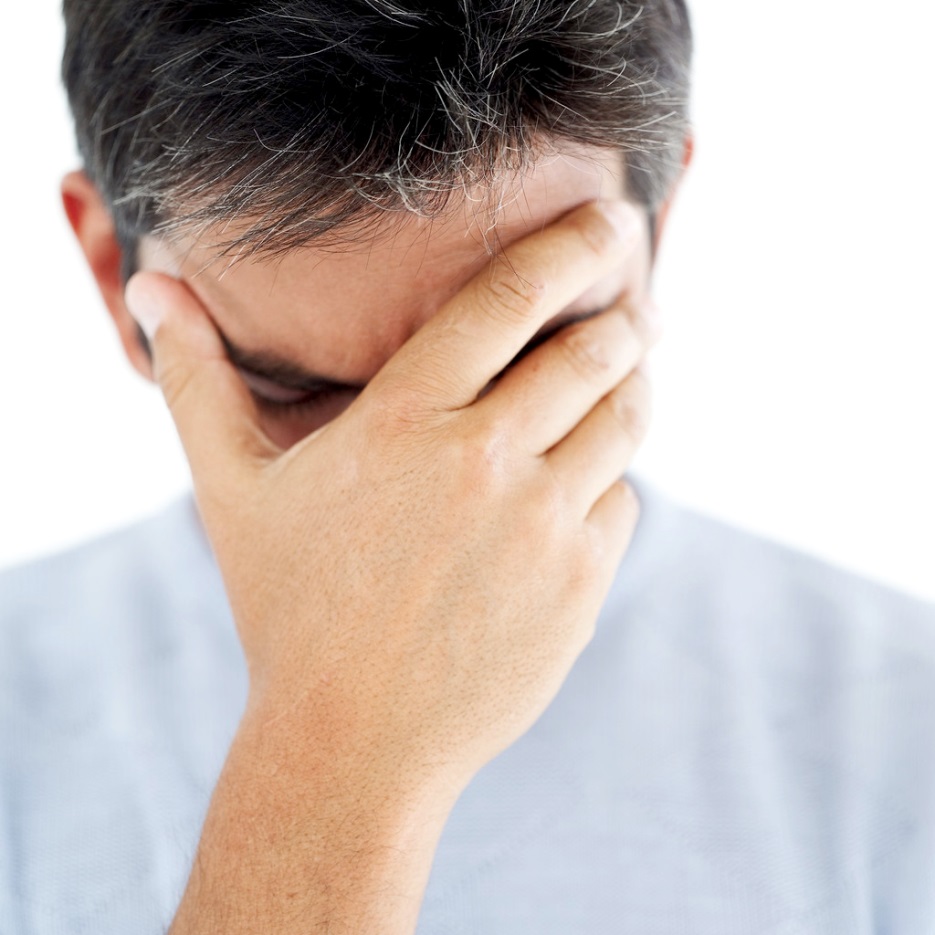 Source: Nelson CJ, et al. J Sex Med. 2011.
Conclusion
Long-term and late impacts of cancer vary for prostate cancer survivors.
Providers should screen for and provide support for urinary, sexual, psychosocial, bowel and overall general health issues.
Coordination of care between primary and specialty care providers is critical to quality cancer survivorship care.
Acknowledgment
We are grateful for the support of CDC cooperative agreement #5U55DPOO3O54.
[Speaker Notes: Thank you (Presenter) for your presentation and for sharing your expertise on this important topic.
 
This concludes this section of this lesson.]
Prostate Cancer Survivorship Guidelines for Primary Care Providers
Andrew M.D. Wolf, MDAssociate Professor of MedicineUniversity of Virginia School of Medicine
Disclosures
Dr. Wolf served on the ACS Prostate Cancer Survivorship Guidelines Committee
No financial disclosures
This presentation was developed from the following manuscript:
Skolarus,T., Wolf, A., Erb, N., et al. (2014), American Cancer Society Prostate Cancer Survivorship Care Guidelines. CA: A Cancer Journal for Clinicians. doi: 10.3322/caac.21234
Learning Objectives
The participant will be able to:
Describe how to care for prostate cancer survivors as outlined in the new American Cancer Society-approved Survivorship Center Prostate Guidelines.
Demonstrate understanding of a PCP’s role in providing follow-up care to prostate cancer survivors.
American Cancer Society Prostate Cancer Survivorship Guidelines
Guidelines for Health Promotion
The following recommendations address:
Meeting information needs
Obesity and weight management to improve health outcomes
Physical activity
Nutrition and alcohol consumption
Smoking cessation
Assess information needs related to prostate cancer and treatment, side effects, other health concerns, and available support services, and provide or refer survivors to appropriate resources to meet these needs.
Weight Management and Physical Activity
Counsel survivors to achieve & maintain a healthy weight by limiting intake of high-calorie foods and beverages and increasing physical activity.
Educate survivors regarding the association between physical activity and lower overall prostate cancer-specific mortality.
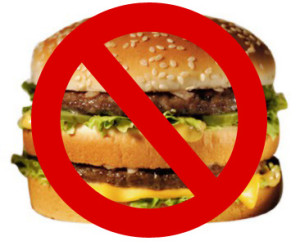 Counsel survivors to engage in at least 150 minutes per week of physical activity, which may include weight-bearing exercises.
Provide regular evaluation to determine appropriate levels of participation, health promotion, and lifestyle modification programs.
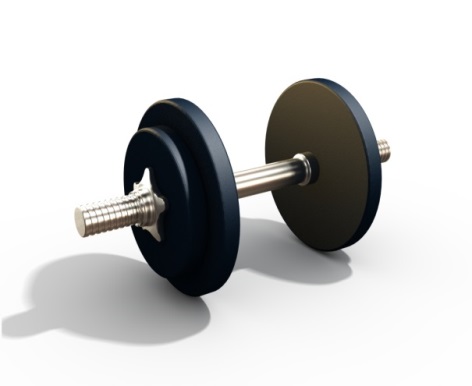 Sources: Rock CL, et al. CA Cancer J Clin. 2012; Chan JM, et al. Curr Opin Urol. 2014; Kenfield SA, et al. J Clin Oncol. 2011; Demark-Wahnefried W, et al. J Clin Oncol. 2012; Santa Mina D, et al. J Cancer Surviv. 2013. 
Burger image from: http://www.foodielovesfitness.com/2013/07/29/revamping-fast-food-san-diegos-natural-selections/
Nutrition
Counsel survivors to achieve a dietary pattern that is high in fruits and vegetables and whole grains. 
Refer survivors with nutrition-related challenges to a registered dietitian.
Dietary recommendations:
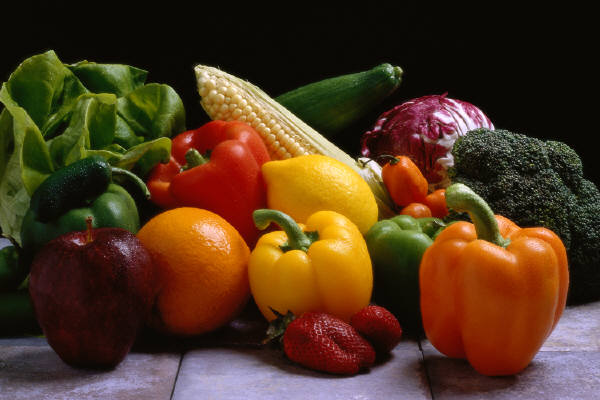 Micronutrient-and phytochemical-rich vegetables and fruits
Low amounts of saturated fat
At least 600 IU of vitamin D per day
Adequate dietary calcium (not to exceed 1,200 mg/day)
DASH diet contains these elements
Sources: Rock CL, et al. CA Cancer J Clin. 2012; NHLBI. www.nhlbi.nih.gov/health/public/heart/hbp/dash/dash_brief.pdf. 2006.
Alcohol and Tobacco Use
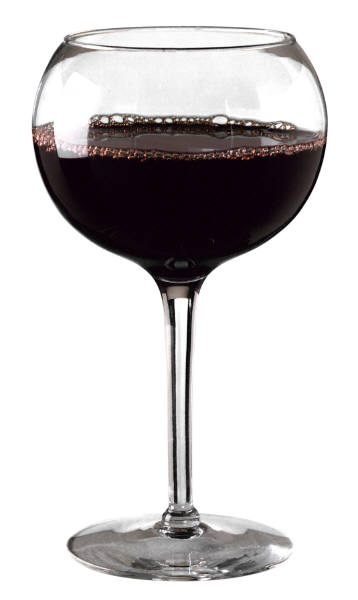 Alcohol consumption should be limited to no more than 2 drinks per day.
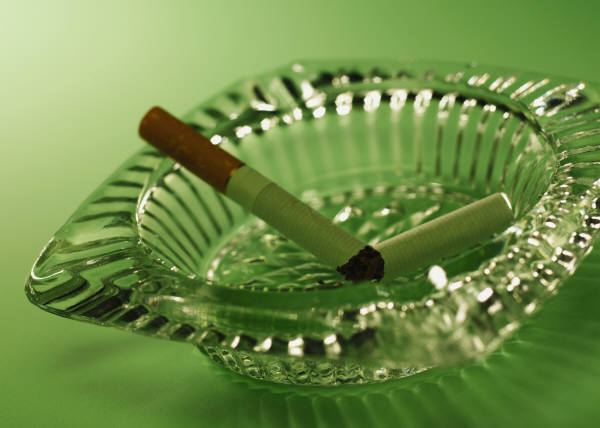 Survivors should avoid tobacco products or be referred to cessation counseling and resources.
Sources: Rock CL, et al. CA Cancer J Clin. 2012; Chan JM, et al. Curr Opin Urol. 2014.
Guidelines for Surveillance for Prostate Cancer Recurrence
Measure serum PSA level every 6 to 12 months for the first 5 years, then recheck annually thereafter.
Refer survivors with elevated PSA level back to the primary treating specialist for follow-up and, if indicated, further treatment.
Perform an annual DRE in coordination with cancer specialist to avoid duplication.
Sources: National Comprehensive Cancer Netowrk, Inc. http://www.nccn.org/professionals/physician_gls/pdf/prostate.pdf; Stephenson AJ, et al. J Clin Oncol. 2006; Morgan TM, et al. Prostate Cancer Prostatic Dis. 2014.
Guidelines for Screening and Early Detection of Second Primary Cancers
Adhere to American Cancer Society screening and early detection guidelines.
For survivors presenting with hematuria:
Perform a thorough evaluation to rule-out bladder cancer which includes urologist referral for cystoscopy.
For survivors presenting with persistent rectal bleeding, pain, or other symptoms:
Refer to the appropriate specialist as well as the treating radiation oncologist to conduct a thorough evaluation for rectal cancer.
Source: American Cancer Society Prevention, Early Detection, and Survivorship Guidelines. http://www.cancer.org/healthy/informationforhealthcareprofessionals/acsguidelines/index.
Physical and Psychosocial Assessment
Assess for physical (e.g., urinary, sexual, bowel) and psychosocial effects of prostate cancer and its treatment.
Tailor to the type of cancer treatment received and current disease state to trigger appropriate self- and clinical management strategies for support and therapy. 
Use validated surveys and more comprehensive measures of prostate cancer health-related quality of life (HRQOL) such as the Expanded Prostate Cancer Index Composite (EPIC).
Sources: Szymanski KM, et al. Urology. 2012; Chang P, et al. J Urol. 2011.
[Speaker Notes: Assessing baseline patient-reported health-related quality of life (HRQOL) and tracking this measure over time is an important element of high quality survivorship care. 
While varying levels of evidence exist to demonstrate the presence of these effects during survivorship, there is limited information on the time interval post-treatment or the prevalence of these effects among survivors. 
The guidelines combine available evidence with expert consensus to assist PCPs in managing prostate cancer survivorship.]
Physical and Psychosocial Longterm & Late Effects
The following may be experienced by prostate cancer survivors:
Anemia
Bowel Dysfunction
Cardiovascular Metabolic Effects
Distress/ Depression/ PSA Anxiety
Hip Fracture And Osteoporosis
Sexual Dysfunction/ Body Image
Urinary Dysfunction
Vasomotor Symptoms
Anemia
Common complication of androgen deprivation therapy (ADT).
Perform annual complete blood count (CBC) to monitor hemoglobin levels.
Evaluate with focus on potential causes other than ADT.
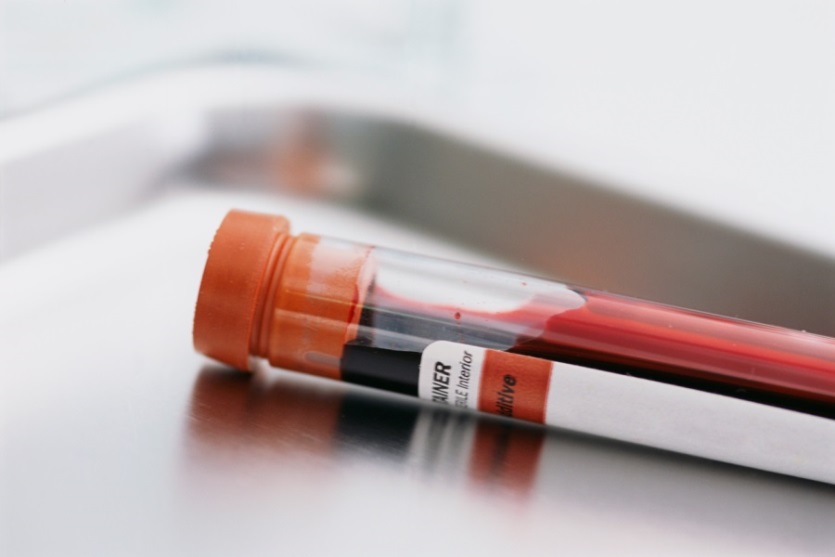 Sources: Grossmann M and Zajac JD. Asian J Androl. 2012; Grossmann M and Zajac JD. Endocrinol Metab Clin North Am. 2011.
Bowel Dysfunction
Discuss bowel function and symptoms         (e.g., rectal bleeding, urgency, frequency, incontinence) with survivors.
For mild-moderate symptoms of chronic radiation proctitis, prescribe stool softeners +/- prn hydrocortisone enemas or suppositories.
Refer survivors with persistent or severe rectal symptoms to the appropriate specialist.
Sources: Richter JM, et al. Aliment Pharmacol Ther. 2012; Do NL, et al. Gastroenterol Res Pract. 2011.
Cardiovascular and Metabolic Effects
PCPs should be aware of the effect of ADT on cardiovascular disease and diabetes in prostate cancer survivors.
Periodic evaluation and screening is recommended for:
Cardiac risk factors
Blood pressure monitoring
Lipid profiles
Serum glucose or hemoglobin A1c
Follow USPSTF guidelines for evaluation and screening for cardiovascular risk factors, blood pressure monitoring, lipid profiles, and serum glucose. 
Sources: Grossmann M and Zajac JD. Clin Endocrinol (Oxf). 2011; Levine GN, et al. CA Cancer J Clin. 2010; U.S. Preventive Services Task Force. Screening for Coronary Heart Disease: Recommendation Statement. 2004.
Distress/Depression/PSA Anxiety
Assess for distress/depression/PSA anxiety at least annually using a simple screening tool, such as the NCCN Distress Thermometer, across all stages of survivorship. 
Partners & family members often provide valuable insights into survivor distress.
Manage distress/depression using in-office counseling resources or pharmacotherapy as appropriate.
If office-based management is insufficient, refer survivors experiencing distress/depression to appropriate specialists.
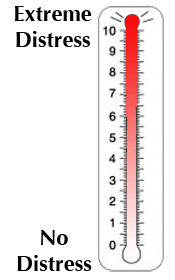 Sources: Carlson LE, et al. J Clin Oncol. 2010; Mitchell AJ. J Natl Compr Canc Netw. 2010; NCCN Guidelines for Distress Management. http://www.nccn.org. 2013; Chamers SK, et al. Psychooncology. 2014; Hart SL, et al. J Natl Cancer Inst. 2012.
Hip Fracture/Osteoporosis
Assess risk of fracture, for men treated with ADT or older radiation techniques with a baseline DEXA scan and calculation of a FRAX score.
For men determined to be high risk, prescribe weekly bisphosphonate therapy (oral alendronate 70 mg) or annual intravenous zoledronic acid 5 mg to increase bone density. 
Further guidance is available through the NCCN’s Bone Health in Cancer Care report and the Endocrine Society’s Guidelines for the management of osteoporosis in men.
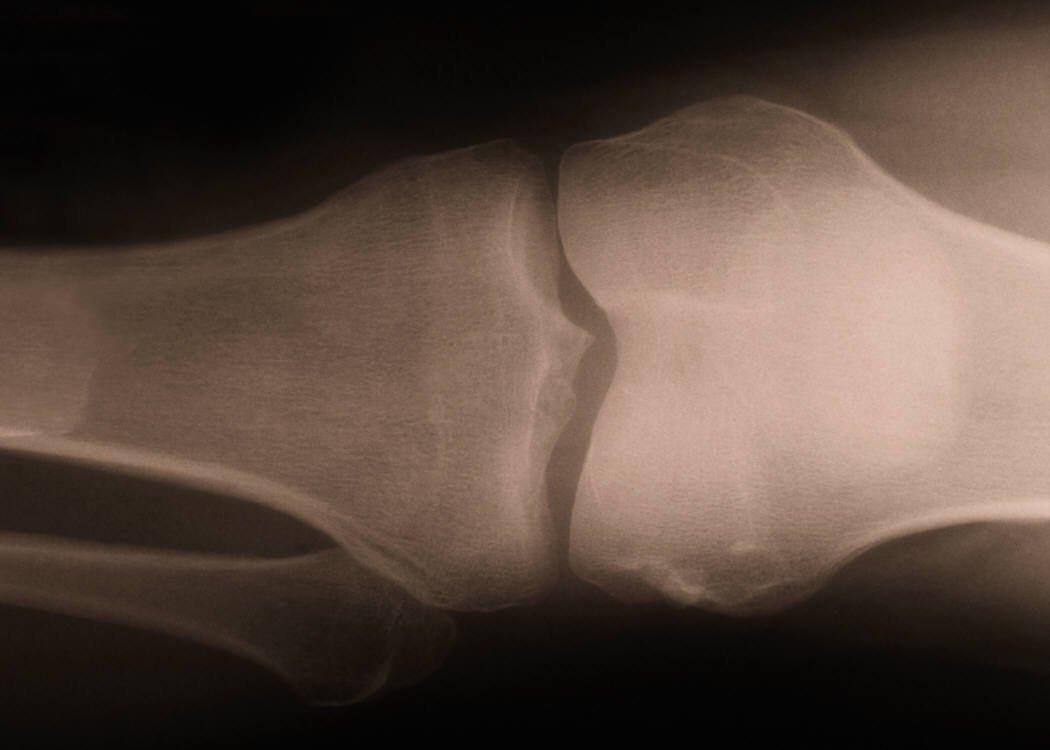 Sources: Gralow JR, et al. J Natl Compr Canc Netw. 2009; Saylor PJ, et al. J Urol. 2010; Freeland SJ, et al. JAMA. 2005; Saylor PJ, Prostate Cancer Prostatic Dis. 2010; Watta NB, et al. J Clin Endocrinol Metab. 2012.
Sexual Dysfunction/Body Image
Screen all survivors for sexual dysfunction.
Ideally, use validated tools, such as the Sexual Health Inventory for Men (SHIM), to monitor erectile function over time.
Erectile dysfunction may be addressed through a variety of options, including prescription of phosphodiesterase type 5 inhibitors or penile rehabilitation.
Refer men with persistent sexual dysfunction to a urologist, sexual health specialist, or psychotherapist to review treatment and counseling options.
Assess for distress due to sexual changes and make appropriate referrals for managing the psychosocial aspects of sexuality.
Sources: Cappelleri JC and Rosen RC. Int J Impot Res. 2005; Yuan J, et al. Int J Impot Res. 2010; Pahlajani G, et al. J Sex Med. 2012; Brison D, et al. J Sex Med. 2013. Porst H, et al. J Sex Med. 2013; De Sousa A, et al. Prostate Cancer Prostatic Dis. 2012.
Sexual Intimacy
Both the patient’s and partner’s sexual concerns should be considered during survivorship care.
Encourage couples to discuss their sexual intimacy and refer to counseling or support services as appropriate. 
Instruct couples on the use of sexual aids to improve erectile dysfunction for men/male partners and to address post-menopausal symptoms for women.*
*More research is needed to understand and address the unique needs and concerns of same-sex couples.
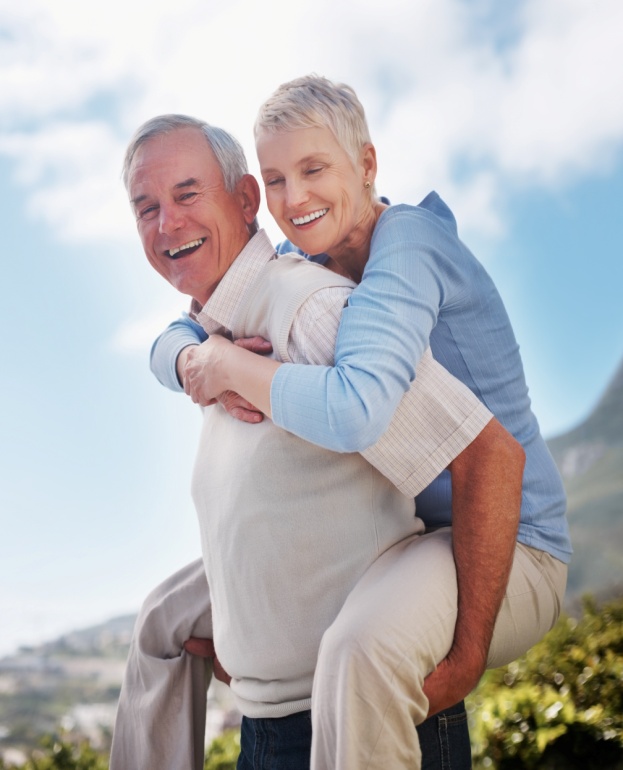 Sources: Ko CM, et al. Support Care Cancer. 2005; Reese JB, et al. Support Care Cancer. 2010; Couper J, et al. Psycho-oncology. 2006.

Image Source: http://motionmedication.com/Stock-Images/Older%20Couple%20Piggyback.jpg
Urinary Dysfunction
Screen all survivors for urinary dysfunction and incontinence.
Consider timed voiding, or prescribing anti-cholinergic medications to address issues such as nocturia, frequency, or urgency. Consider alpha-blockers for slow stream. 
Refer survivors with post-prostatectomy incontinence to a physical therapist for pelvic floor rehabilitation; at a minimum, instruct survivors about Kegel exercises.
Refer men with persistent leakage or other urinary symptoms to a urologist for further evaluation and discussion of treatment options, including surgical placement of a male urethral sling or artificial urinary sphincter for incontinence.
Sources: Goode PS, et al. JAMA. 2011; Campbell SE, et al. Cochrane Database Syst Rev. 2012; Comiter CV, Curr Opin Urol. 2010; Rai BP, et al. Cochrane Database Syst Rev. 2012; Chung E and Cartmill R. BJU Int. 2013; Herschorn S. Can Urol Assoc J. 2013.
Vasomotor Symptoms
ADT is associated with a number of adverse physical effects including vasomotor symptoms (e.g., hot flushes), fatigue, sexual dysfunction, and decreased libido. 
Although not FDA-approved for this indication, prescription of selective serotonin or noradrenergic reuptake inhibitors or gabapentin may offer symptom relief.
Sources: Grossmann M and Zajac JD. Clin Endocrinol (Oxf). 2011; Saylor PJ and Smith MR. J Urol. 2013; Ahmadi H and Daneshmand S. BJU Int. 2013; Fisher WI, et al. CA Cancer J Clin. 2013; Alekshun TJ and Patterson SG. Support Cancer Ther. 2006.
Guidelines for Care Coordination
PCPs should maintain their role as general medical care coordinator throughout the spectrum of prostate cancer detection, treatment, and aftercare.
When survivorship care is transferred to the primary care provider, the primary treating specialist is encouraged to: 
Provide a treatment summary and survivorship care plan to the PCP. 
Clarify the need for and frequency of PSA monitoring.
Establish thresholds for referral back.
Annually assess for the presence of long-term or late effects of prostate cancer and its treatment. Refer survivors to appropriate community-based and peer support resources.
Sources: Hewitt M, et al. Washington, DC: National Academies Press. 2006; American College of Surgeons. Commission on Cancer. Cancer Program Standards 2012. http://www.facs.org.
Conclusion
PCPs should play an active role in the care coordination of survivors by:
Promoting healthy behaviors,
Assisting in the surveillance for cancer recurrence and second primary cancers, 
Assessing and managing physical and psychosocial long-term and late effects,
Clarifying care roles when needed with other members of the prostate cancer treatment team.
The ACS guidelines provide recommendations on the role of PCPs in caring for prostate cancer survivors.
Case Study
You are seeing a 73 year old African American man now 3 years out from external beam radiation for locally advanced prostate cancer. 
PMH: Hypertension, knee osteoarthritis
Medications: ADT (Lupron) from his urologist, hydrochlorothiazide, amlodipine, acetaminophen
Social History: married for over 40 years; no tobacco or alcohol
Review of Systems positive for urinary urgency with occasional leakage, erectile dysfunction
Blood pressure 134/92, BMI 28
Case Question #1
Which of the following health promotion interventions would you recommend?
A. walking 30 minutes 3 days a week
B. the DASH diet
C. calcium carbonate 750mg twice daily
D. Vitamin D 400 International Units daily
Case Question #1 Discussion
Which of the following health promotion interventions would you recommend?
A. walking 30 minutes 3 days a week
A minimum of 150 minutes of physical activity weekly or 30 minutes daily is recommended
B. the DASH diet
The DASH diet is rich in fruits, vegetables, whole grains and legumes, has been shown to help lower blood pressure, BMI, waist circumference as well as other risk factors associated with metabolic syndrome*
C. calcium carbonate 750mg twice daily
Calcium should be obtained through dietary sources, not supplements (due to concern re increased coronary risk); the recommended maximum is 1200mg/d
D. Vitamin D 400 International Units daily
The recommended amount of Vitamin D is at least 600 IU/d

*Sources: Appel LI, et al. JAMA 2003; NHLBI. www.nhlbi.nih.gov/health/public/heart/hbp/dash/dash_brief.pdf. 2006.
Case Question #2
For the patient’s genitourinary symptoms, which of the following could be appropriate interventions?
A. a phosphodiesterase type 5 inhibitor
B. testosterone replacement therapy
C. urology referral for alternative erectile dysfunction management strategies
D. A or C
Case Question #2 Discussion
For the patient’s genitourinary symptoms, which of the following could be appropriate interventions?
A. a phosphodiesterase type 5 inhibitor
Most men on ADT experience both loss of libido and erectile dysfunction (ED). Some men & their partners wish to continue sexual activity while on ADT. The PDE-5 inhibitors may be effective in managing ED in these men. 
B. testosterone replacement therapy
Testosterone replacement is both ineffective and contraindicated for men on ADT
C. urology referral for alternative erectile dysfunction management strategies
For men in whom PDE-5 inhibitor treatment is inadequate, urology referral is appropriate to explore alternative management strategies.
 D. A or C
Case Question #3
Which of the following tests is recommended for this patient?
Cardiac stress testing
DEXA
Abdominal aortic aneurysm screening
All of the above
Case Question #3 Discussion
Which of the following tests is recommended for this patient?
A. Cardiac stress testing
Although patients on ADT are at increased cardiovascular risk, there is no evidence for testing asymptomatic men
B. DEXA
Men on ADT are at significant risk for osteoporosis and should undergo DEXA scanning; a FRAX score should be calculated and men at high risk should be offered bisphosphonate therapy
C. Abdominal aortic aneurysm screening
Per USPSTF guidelines, only male ever-smokers 65-75 years should undergo AAA screening
D. All of the above
Acknowledgment
We are grateful for the support of CDC cooperative agreement #5U55DPOO3O54.
[Speaker Notes: Thank you (Presenter) for your presentation and for sharing your expertise on this important topic.
 
This concludes the webinar, please continue to explore the remaining sections of the cancer survivorship e-learning series for primary care providers.
Thank you.]